NEUROTRANSMITTERS - Biogenic amines
Katarzyna Kuśmierska,
The disorders of biogenic amines metabolism
can be divided into 2 categories :
1. affecting the enzymes of monoamines biosynthesis
    and catabolism 
2. affecting the enzymes of tetrahydrobiopterin
    synthesis and recycling
GTP
Neopteryn
TRYPTOPHAN  (TPH)
TYROSINE  (TH)
BH4
TYROSINE
HYDROXYLASE
TRYPTOPHAN
HYDROXYLASE
BH2
L-Dopa
OMD
5-OH-TRYPTOPHAN
AROMATIC L-AMINO ACID DECARBOXYLASE (AADC)
PNP
DOPAMINE
NOREPINEPHRINE
SEROTONINE
DOPAMINE 
Β-HYDROXYLASE
monoamine oxidase (MAO)
Catechol-O-methyltransferase
HVA
5-HIAA
CATECHOLAMINES AND SEROTONIN ARE RELATED TO 
CENTRAL AND AUTONOMOUS VEGETATIVE NERVOUS SYSTEM FUNCTION HAVING A DIVERSE RANGE OF ACTION. 

CATECHOLAMINES (dopamine, norepinephrine and epinephrine):
In the central nervous system they provide control of psychomotor function, being involved in the regulation of motor coordination and processing of sensory input. 
Peripherally - involve the regulation of vascular tone and blood flow. 
SEROTONIN:
Centrally, serotonin provides control of emotional stability, memory, appetite, mood, sleep.
Peripherally, the controle of thermoregulation.
CLINICAL SYMTOMS:

EARLY SIGNS
movement disorder with early onset truncal hypotonia; peripheral hypotonia/hypertonia, eye  movement  abnormalities

EXTRAPYRAMIDAL SYMPTOMS
parkinsonian signs (rigidity, tremor, bradykinesia, masked facies),
dystonia (Segawa dopa-responsive dystonia – diurnal fluctuation);

PERIODIC EPISODES 
oculogyric crises, paroxysmal movements, paroxysmal  general  hypertonia
PSYCHIATRIC/BEHAVIORAL SYMPTOMS 
irritability, depression, mental retardation

SLEEP DISTURBANCE 
hypersomnolence, difficulty maintaining sleep

AUTONOMIC SYMPTOMS
temperature instability, gastrointestinal symptoms , excessive drooling,

DIURNAL FLUCTUATIONS
THE CLINICAL DIAGNOSIS OF INHERITED NEUROTRANSMITTERS DISORDERS IS VERY DIFFICULT 
AND NEEDS BIOCHEMICAL FINDINGS LIKE A BIOGENIC AMINE METABOLITES
The investigation of biogenic amines metabolism is complicated 
because 
biochemical findings in peripheral fluids are generally uninformative
Analysis of biogenic amines metabolism requires 

LUMBAR PUNCTURE
THE MAJOR METABOLITES OF BIOGENIC AMINES THAT APPEAR IN CSF: 

- homovanillic acid (HVA) for dopamine metabolism,
- 5-hydroxyindoloacetic acid (5-HIAA) for serotonin metabolism, 
- 3-O-methyldopa (3-OMD) as diagnostic metabolite of l-dopa.
- Methyl-OH-phenylglicol (MHPG) for norepinephrine metabolism
Phenylalanine                 BH4               
                          
                    Tyrosine                                                                         Tryptophan
	
             3-OMD             L-dopa                              BH2                                             5-HT                                                                                        
                                  
   E     NE         Dopamine                                                                 Serotonin

                                 HVA                                                                      5-HIAA
PAH
TH
TPH
AADC
BDH
B6
MAO
COMT
Disorders of biogenic amines metabolism include the deficiencies of   
                     1. Tyrosine hydroxylase (TH)
                     2. Aromatic L-amino acid decarboxylase (AADC)
                     3. Dopamine β-hydroxylase (DBH)
                     4. Monoamine oxidase (MAO)
                     5. Catechol – O – methyltransferase (COMPT)
Tetrahydrobiopterin (BH4) metabolism disorders
BH4 IS ESSENTIAL COFACTOR FOR 
BOTH TYROSINE AND TRYPTOPHAN HYDROXYLASES, 
THE RATE – LIMITING ENZYMES IN THE BIOSYNTHESIS OF 
DOPAMINE and SEROTONIN
TETRAHYDROBIOPTERIN (BH4) DEFICIENCIE CONTAINS 
A HETEROGENOUS GROUP OF DISORDERS CAUSED BY MUTATION IN ONE OF THE GENES ENCODING ENZYMES INVOLVED IN THE BIOSYNTHESIS OR REGENERATION OF BH4


THESE DISORDERS CAUSE

MONOAMINE NEUROTRANSMITTER DEFICIENCY
GTP
				                   GTPCH
                Dihydroneopterin triphosphate           Neopterin
				                   PTPS
		                               6-pyruvoyl-tetrahydropterin
		                                   AR/CR                            SR/CR	      
				                                        
Sepiapterin      1-Oxo-PH4		  2-Oxo-PH4 

	                  SR/CR                         SR		         AR
			                                   	
7,8-Dihydrobiopterin DHFR	Tetrahydrobiopterin (BH4)	       				       					          		                                                         DHPR
                     q-Dihydrobiopterin		   
							
			        
                                                          Biopterin
Disorders of BH4 metabolism include the deficiencies of
GTP Cyclohydrolase I (GTPCH I)
6-Pyruvoyl-tetrahydropterin synthase (PTPS)
Sepiapterin reductase (SR)
Dihydropterin reductase (DHPR)
The enzymes deficiency lead to abnormal pattern of metabolites of monoamines and pterins
GTP
				                  GTPCH
                Dihydroneopterin triphosphate                                Neopterin
				                   PTPS
		                               6-pyruvoyl-tetrahydropterin
		                                   AR/CR                            SR/CR	      
				                                        
Sepiapterin      1-Oxo-PH4		  2-Oxo-PH4 

	                  SR/CR                         SR		         AR
			                                   	
7,8-Dihydrobiopterin DHFR	Tetrahydrobiopterin (BH4)	       				       					          		                                                         DHPR
                     q-Dihydrobiopterin		   
							
			        
                                                          Biopterin
GUANOSINE TRIPHOSPHATE (GTP) CYCLOHYDROLASE I DEFICIENCY (GTPCH I)
The enzyme GTPCH I catalyzes conversion of GTP to dihydroneopterin triphosphate, the first step in the biosynthesis of BH4
GTPCH deficiency occurs in autosomal recessive (AR) 
and 
autosomal dominant (AD) forms

AR form presents with complex neurological disfunction, icluding global developmental delay, spasticity and seizures


AD form presents as Dopa-responsive dystonia (DRD)
Patients with AR form are usually recognized because of HPA
(elevated Phe cocentration in blood is typically evident on routine newborn screening)


HPA has never been reported in any patient with dominantly inherited GTPCH deficiency
BH4 deficiency without HPA
CYKLOHYDROLASE GTP - GTP-CH I (AD!!!)  
REDUCTASE SEPIAPTERIN– SR

DYSTONIA (LOWER LIMBS, torso, UPPERS LIMBS, NECK)

PARKINSONISM (tremor, muscle stiffness, bradykinesia, limitation of movements, hypommia)

Oculogyric crisis(ONLY SR)

COGNITIVE DELAY (ONLY SR)
GTP CH I (AD)
SEGAWA DYSTONIA 
L-DOPA RESPONSIVE DYSTONIA
GTP CH 1 DEFICIENCY
AD – MUTATION IN ONE ALLELE
AR – COMPOUND HETEROZYGOTE/HOMOZYGOTE
SYMPTOMS MOST COMMON 4-10 years of age

THEY MAY APPEAR FROM 1 TO 80 YEARS OF AGE.

USUALLY LOWER LIMB DYSTONIA
GOOD RESPONSE TO L-DOPA
HYPERPHENYLALANINEMIA + SYMPTOMS FROM 1 MONTHS

REQUIRES COMPLEX TREATMENT BH4, L-DOPA, 5-HTP,
E.M. ur. 1983 (23 lata)
SEAT 6/12
standing by the furniture 10/12
walking near furniture 14/12 and begins to walk independently (walks unsteadily)
rehabilitation from 2 y – without good results
At the age 3rd she started walking on tiptoe
E.M. ur. 1983 (23 lata)
4 yrs – Achilles tendon lengthening surgery
4-5 yrs . she doesn't walk, she starts sitting unsteadily; 

in a psychological examination at the age of 5 - normal
E.M. ur. 1983 (23 lata)
9 – 10 yrs poor head stabilization, cannot sit independently

 problems with fine motor skills 

micturition disorders (urinary incontinence)
E.M. ur. 1983 (23 lata)
11 – 12 years the best student in the class, she writes on the computer, she cannot stabilize her head

18 years – very painful periodic tension, muscle stiffness

19 years – speech disorders, swallowing disorders, excessive salivation
E.M. ur. 1983 (23 lata)
20 years – intestinal peristalsis disorders, constipation, difficulties in eating, increasing cachexia

DIURNAL FLUCTUATION
E.M. ur. 1983 (23 lata)
MRI BRAIN – normal
AMINO ACIDS, ORGANIC ACIDS, LACTATE - normal
EMG - normal
E.M. ur. 1983 (23 lata)
21 yrs –   First visit
cachexia, permanent contractures in the feet, 

swallowing disorders, salivation
dysarthric speech, temporary breathing difficulties
E.M. ur. 1983 (23 lata)
muscle stiffness, cogwheel, tremors, muscle jerks
lack of deep reflexes

	EXTRAPYRAMIDAL SYNDROM
Biochemical findings for the patient with GTPCH deficiency (AD)
Summary
GTPCH deficiency presents with:
 - abnormal concentration of biogenic amine metabolites in CSF
 - abnormal profil of pterin in CSF
                   (very low concentration of neopterin and biopterin)
 - abnormal phenylalanine loading test  

GTPCH deficiency occurs in two forms: autosomal recessive and autosomal dominate
GTPCH deficiency presents with HPA (AR) and without HPA (AD)
Inherited PTPS deficiency is a heterogeneous disease 
with different phenotypes 
leading to BH4 depletion. 



The severe form of PTPS deficiency 
causes HPA and monoamine neurotransmitter deficiency, whereas the mild form gives rise to HPA only.
Biochemical findings for the patient with PTPS deficiency
n.a. – not analysed
Girl was born  2010

Families history – 

PARENTS, YOUNG, HEALTHY, UNRELATED

CIII PIII SN. 9/10 p.Apgar

INCREASED CONCENTRATION OF PHENYLALANINE IN THE NBS
SUMMARY

PTPS deficiency presents with:
- elevated phenylalanine concentration in plasma,
- abnormal biogenic amine metabolites in CSF 
- abnormal pterin profile in CSF and urine
SIGNIFICANT INCREASE OF NEOPTERIN IN CSF
- reducing the activity of this enzyme
DIHYDROPTERINE REDUCTASE - KEY ROLE IN BH4 SYNTHESIS
DHPR DEFICIENCY IS, IN GENERAL, A SEVERE DISORDER 
LEADING TO HPA 
AND LOW LEVELS OF HVA AND 5-HIAA IN CSF.
ELEVATED LEVELS OF TOTAL BIOPTERIN IN CSF AND URINE IS OBSERVED
A SECONDARY DEFICIT OF 5-METHYLTETRAHYDROFOLATE (MTHF) 
CAN OCCUR IN DHPR DEFICIENCY
Biochemical findings for the patient with DHPR deficiency
nd – not detected
n.a. – not analyzed
SUMMARY

DHPR deficiency presents with:

- elevated phenylalanine concentration in plasma and CSF
- abnormal concentration of biogenic amine metabolites in CSF
- abnormal pterin profile in CSF and urine

( hight concentration of BH2 in CSF)

- decreased 5-MTHF in CSF 
- decreased enzyme activity in whole blood
GTP
				                   GTPCH
                Dihydroneopterin triphosphate           Neopterin
				                   PTPS
		                               6-pyruvoyl-tetrahydropterin
		                                   AR/CR                            SR/CR	      
				                                        
Sepiapterin      1-Oxo-PH4		  2-Oxo-PH4 

	                  SR/CR                         SR		         AR
			                                   	
7,8-Dihydrobiopterin DHFR	Tetrahydrobiopterin (BH4)	       				       					          		                                                         DHPR
                     q-Dihydrobiopterin		   
							
			        
                                                          Biopterin
SEPIAPTERIN REDUCTASE DEFICIENCY (SRD)
SR catalyzes the last step in the tetrahydrobipterin (BH4) biosynthesis, converting 6-pyruvoyl-tetrahydropterin to BH4 in an NADPH dependent reaction.
Dopa-responsive dystonia

Diurnal fluctuation

Oculogyric crisis (NAPADY WEJRZENIOWE)


BEHAVIORAL DISORDERS :
LACK OF SELF-REGULATION (sudden CRYING)
SLEEP DISORDERS (EXCESSIVE Drowsiness, DIFFICULTY IN SLEEPING)
IMPROVEMENT AFTER SLEEP
Sepiapterin reductase deficiency (SRD) is an autosomal recessive disorder 
with normal phenylalanine (Phe) concentration
 in blood.
Sepiapterin 


  Tyr	        Trp				                   L-Arg + O2 
	    

	    TH	                TPH                                            NOS          BH4

                                                                                                              
L-Dopa   5-OH-Trp			 		        L-Cit + NO.
		                 H2O2 			02.
			                    

								     	    
				            Neurotoxicity 	         0N00.
BH2
-
-
Influence of BH2 on TH, TPH and NOS
Girl was born 2005
PREGNANCY AND BIRTH AND THE NEWBORN PERIOD - normal
AT THE AGE OF 3 MONTHS PROLONGED EPISODES  IMPROPER EYEBALL SETTINGS 
HORIZONTAL OR UP WITH A CRYING, OCCURRING MANY TIMES A DAY and 
THEY DISAPPEARED AFTER SLEEP
SYMPTOMS EXHIBITED DAILY CHANGES, INCREASING AT THE END OF THE DAY.
CASE REPORT

At 7 and 10 months of age intensive etiologic investigations were normal.

- plasma acylcarnitines, free carnitine,  
- lactate and pyruvate,
- urinary organic acids,
- muscle biopsy,
- electroencephalograms,
- cerebral magnetic resonance imaging
Biochemical findings for the patient with SRD
*Metabolic Unit, Dept. Clinical Chemistry, prof. C. Jakobs
**Division of Clinical Chemistry and Biochemistry, prof. N.Blau
Girl was born  2005
PSYCHOMOTORY DEVELOPMENT IS NORMAL UNTIL 4 MONTH, 

AXIAL HYPOTONIA, LACK OF HEAD STABILIZATION

At the age 1:
SHE DIDN'T SIT DOWN, no HEAD STABILIZATION
Axial hypotonia, stiff limbs was observed
live tendom reflexe
girl ur. 30.03.2005
MRI brain - normal

EEG normal
gradual introduction of treatment, 
in small doses!!!!!

LEVODOPA + BENSERAZYD 7 mg/kg/day

NEXT L-DOPA + CARBIDOPA

NEXT 5-HYDROXYTRYPTOPHANU 1,5 mg/kg/day
SIT AFTER 2 MONTHS of treatment
SUMMARY

Sepiapterin reductase deficiency presents with:

- normal phenylalanine concentration in plasma
- abnormal concentration of biogenic amine metabolites in CSF
- abnormal pterin profile in CSF 
(very hight concentration of sepiapterin in CSF)
- abnormal phenylalanine loading test 
- normal/abnormal prolactine concentration in serum
TYROSINE HYDROXYLASE DEFICIENCY (THD)
Phenylalanine           BH4               
                          
                         Tyrosine                                                  Tryptophan
	
           3-OMD.             L-dopa                                BH2                                             5-HT                                                                                        
                                  
   E      NE        Dopamine                                                               Serotonin


                                       HVA                                                                 5-HIAA
PAH
TH
TPH
AADC
BDH
B6
MAO
COMT
Tyrosine hydroxylase (TH, EC 1.14.16.2) catalyzes the hydroxylation of L-tyrosine to L-dopa, the rate limiting step in the biosynthesis of the dopamine, norepinephrine, and epinephrine.
Reaction requires molecular oxygen, ferrous iron and the cofactor BH4 for activity.
TYROSINE HYDROXYLASE DEFICIENCY (THD)

This disorder is known under different names in the literature, namely ‘Segawa syndrome’, ‘infantile parkinsonism’ and ‘L-dopa-responsive dystonia’ (DRD). 

‘Segawa syndrome’, however, is also used to indicate another defect in neurotransmitter biosynthesis, caused by GTP cyclohydrolase I mutations.

‘Infantile parkinsonism’ and DRD are not found in all patients with THD. 

The phenotype of THD can be so different that it is not simply associated only with an extrapyramidal movement disorder.
BIOCHEMICAL FINDINGS IN TH DEFICIENCY:


 biogenic amine metabolites in CSF
 pterin profile in CSF
 phenylalanine loading test
 molecular study
TH deficiency 
WIDE PHENOTYPE SPECTRUM
Based on the severity of symptoms and response to levodopa treatment,
DOPA-RESPONSIVE DYSTONIA (MILD TH DEFICIENCY)
 INFANTILE PARKINSONISM WITH MOTOR DELAY (SEVERE FORM)
(3) PROGRESSIVE PEDIATRIC ENCEPHALOPATHY (VERY SEVERE FORM)
DOPA-RESPONSIVE DYSTONIA (MILD TH DEFICIENCY)
(DYT5B, DYT-TH) 
onset of symptoms 12 months and 12 years; 

THE INITIAL SYMPTOMS ARE USUALLY LOWER LIMB DYSTONIA 
AND/OR DIFFICULTY IN WALKINGDIURNAL FLUCTUATION
(SYMPTOMS WORSE IN THE EVENING AND IMPROVEMENT AFTER SLEEP).
INFANTILE PARKINSONISM WITH MOTOR DELAY
 (SEVERE FORM)
THE BEGINNING OF THE DISEASE IT OCCURS FROM 3 TO 12 MONTHS

 
INFANT SHOW AXIAL HYPOTONIA 
AND PARKINSON'S SYMPTOMS 
(HYPOKINESIA, STIFFNESS OF LIMBS AND/OR TREMOR)
PROGRESSIVE PEDIATRIC ENCEPHALOPATHY (VERY SEVERE FORM)
THE ONENSE OF THE DISEASE OCCURS AT THE AGE OF THREE TO SIX MONTHS
IN MOST CASES, ABNORMALITIES DURING THE FETAL PERIOD

SIGNIFICANT DELAY IN MOTOR DEVELOPMENT,
AXIAL HYPOTONIA, SEVERE HYPOKINESIS,
LIMB HYPERTONIA (STIGNESS AND/OR SPASTICITY), EYELID DROPPING (PTOSIS)

INTELLECTUAL DISABILITY
 PERIODS OF EXCESSIVE SLEEPY (WITH INCREASED SWEATING AND DIVILING)
EEG normal.
MRI   -  normal. 

 
Age-appropriate myelination.
The ventricular system is of normal width, symmetrical. 
Paracerebral fluid spaces not dilated.
Tandem MS-MS(MS/MS) -  NORMAL
ORGANIC ACIDS PROFILE GC-MS -  NORMAL
?
LUMBAR PUNCTION– NEUROTRANSMITTER ANALYSIS
BIOCHEMICAL RESULTS FOR THE PATIENT WITH THD
Summary

THD DEFICIENCY PRESENTS WITH:

- abnormal concentration of biogenic amine metabolites in CSF 
   (very low concentration of HVA in CSF)

- normal pterin profile,
- normal phenylalanine loading test,

Only molecular study can be confirmation for the TH deficiency
L-AROMATIC AMINO ACID DECARBOXYLASE DEFICIENCY
Phenylalanine         BH4               
                          
                           Tyrosine                                                 Tryptophan
	
        3-OMD           L-dopa                       BH2                                    5-HT                                                                                        
                                  
E     NE      Dopamine                                                Serotonin


                               HVA                                                  5-HIAA
PAH
TH
TPH
AADC
BDH
B6
MAO
COMT
Aromatic L-amino acid decarboxylase (AADC, EC 4.1.1.28) catalyzes the conversion of 5-hydroxytryptophan to serotonin in serotonergic neurons and of L- dopa to dopamine in catecholaminergic neurons and adrenal medullary cells.
This enzyme thus plays a key role in the synthesis of both groups of neurotransmitter biogenic amines.
Biochemical findings in AADC deficiency:

Organic acids profile in urine
Prolactine in serum
Biogenic amine metabolites in CSF
5-MTHF IN CSF
Enzyme activity
Molecular analysis
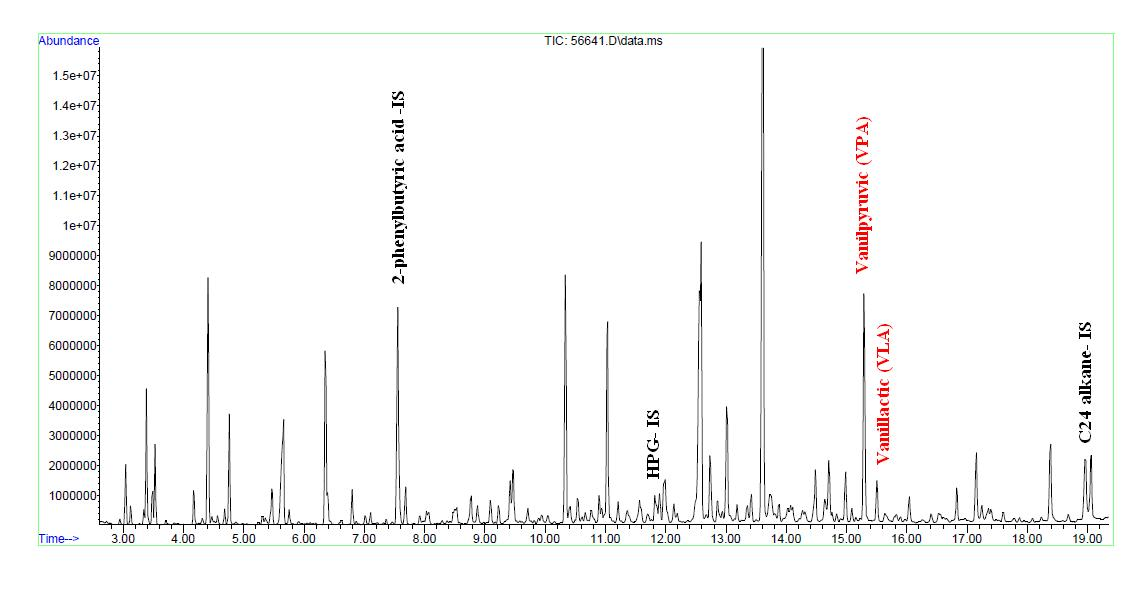 Organic acid profile in urine – patient with AADC deficiency
Organic acids profile in urine - control
Biochemical findings for the patients with AADC deficiency
nd: not detectable
SUMMARY

AADC DEFICIENCY PRESENTS WITH:

- abnormal organic acids profile in urine 
 to present VLA,VPA – the metabolites of 3-OMD 
- abnormal concentration of biogenic amine metabolites in CSF;
- increase prolactine concentration in serum;
- decreased /normal 5-MTHF concentration in CSF;
AADC deficiency
Fined in 1990
 130 patients around the world
Clinical symptoms
METAANALIZA Wassenberg et al. 2017
METAANALIZA Wassenberg et al. 2017
Treatment
METAANALIZA Wassenberg et al. 2017
GENE THERAPY
COOPERATION with prof. KRZYSZTOFEM BANKIEWICZ
 
From the UNIVERSITY of  CALIFORNIA IN SAN FRANCISCO 

- The first time in Poland
The first time in EUROPE
THE  VIRUS, HARMFUL 
TO HUMANS, IS INTRODUCED INTO THE BRAIN EQUIPPED WITH THE 
GENE RESPONSIBLE FOR THE PRODUCTION OF THE AADC ENZYME
PROF. KRYSTOF BANKIEWICZ
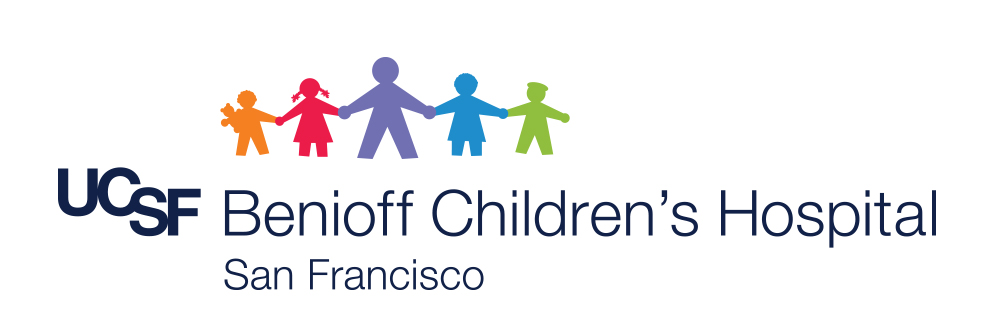 UCSF Study Team
Krzysztof Bankiewicz (PI)
Nalin Gupta (Clinical PI)
Jill Imamura-Ching
Waldy San Sebastian
Amy Viehoever
Ana Grijalvo-Perez
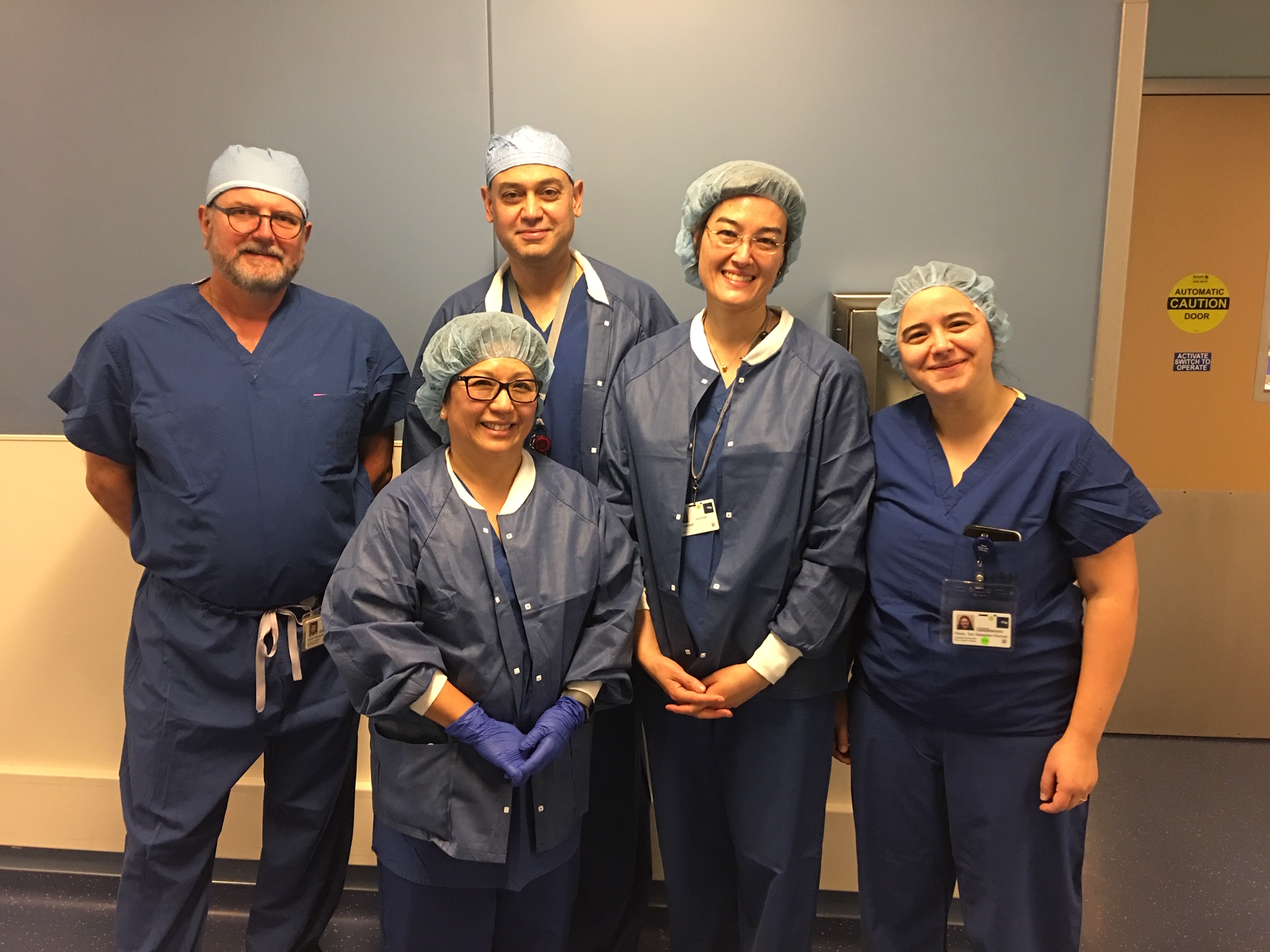 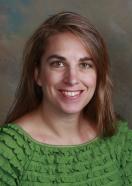 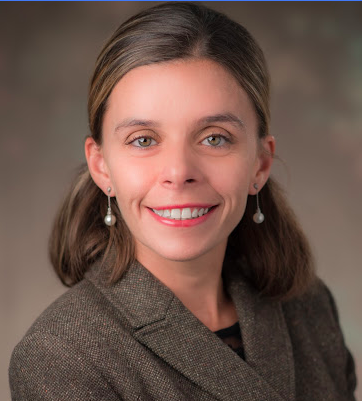 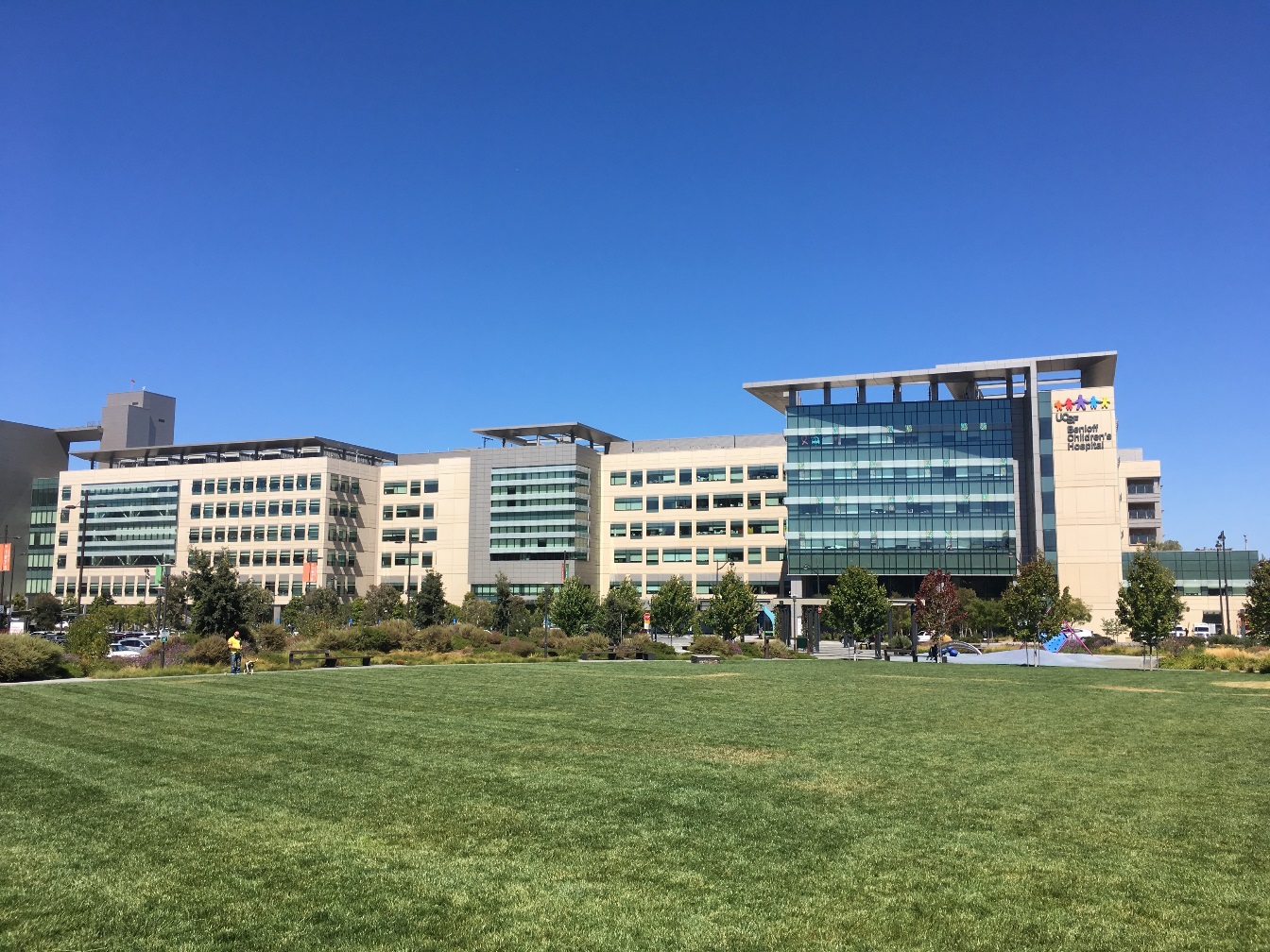 Gene for AADC  +  VIRAL VECTOR
SUMMARY

AADC DEFICIENCY PRESENTS WITH:

- abnormal organic acids profile in urine 
 to present VLA,VPA – the metabolites of 3-OMD 
- abnormal concentration of biogenic amine metabolites in CSF;
- increase prolactine concentration in serum;
- decreased /normal 5-MTHF concentration in CSF;
Conclusions: 

Cerebrospinal fluid (CSF) analysis of biogenic amines is a screening of neurotransmitter defects and need other investigations.

Investigations of neurotransmitter defects should be included in the diagnostic evaluation of any child suffering from a progressive infantile encephalopathy of unknown etiology.